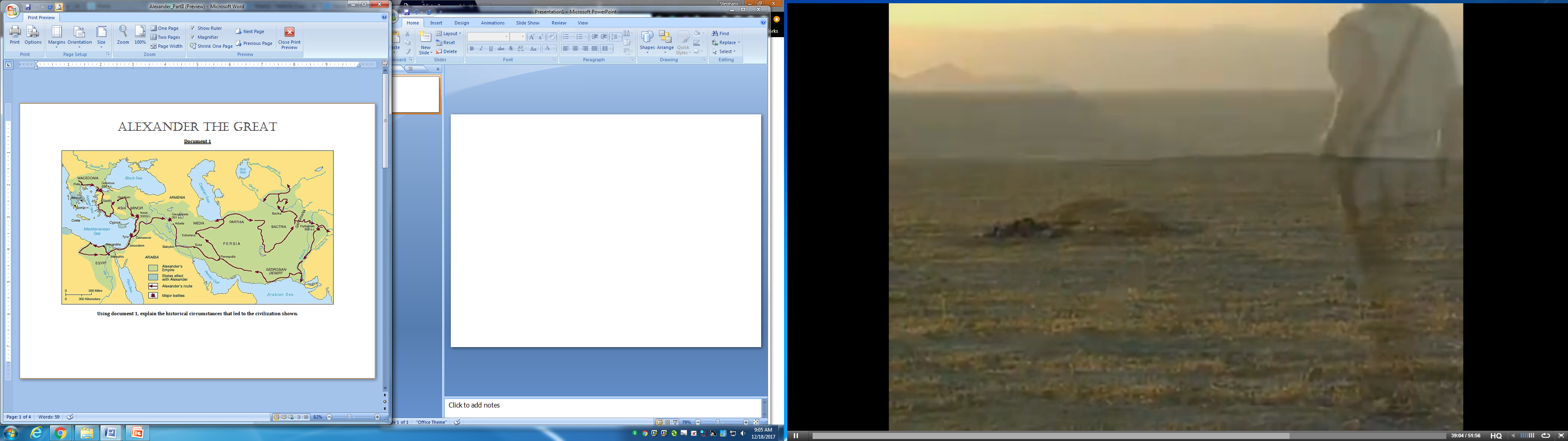 Document 2
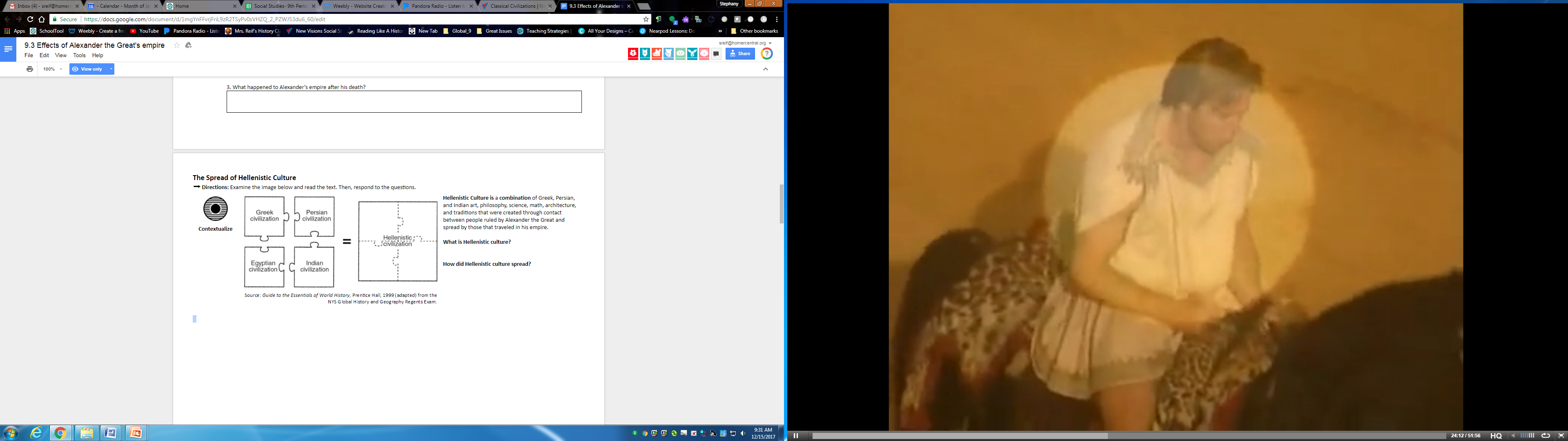 Using document 2 and your knowledge of Global History, explain the purpose of the diagram.
Document 3
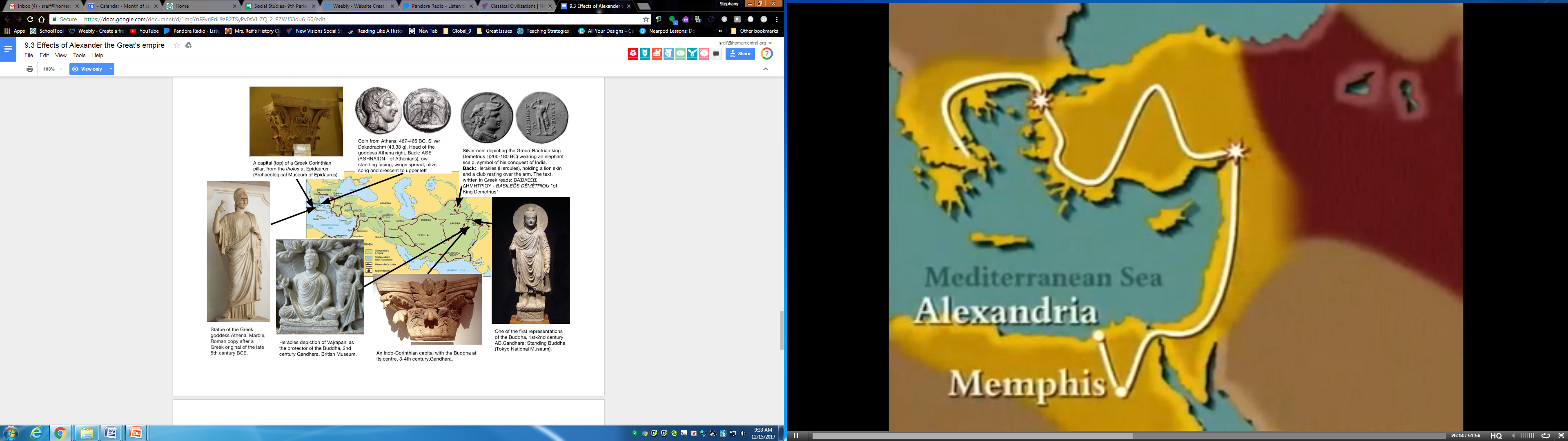 Using document 3, explain the historical circumstances that led to the situation shown.
Using all documents, explain the cause/effect relationship between them.